স্বাগতম
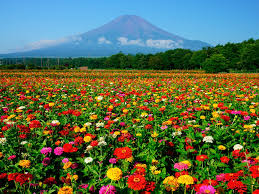 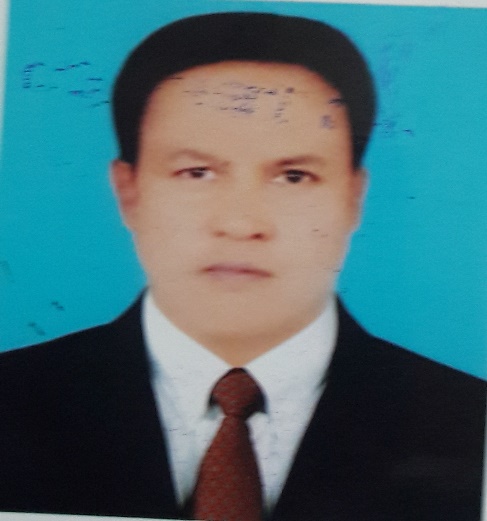 মোঃআনিছুর রহমান(সবুজ)
গণিত
৬ষ্ঠ-শ্রেণি
অধ্যায়-2
অনুশীলনী-2.1
সহকারী শিক্ষক (গণিত ) 
গোড়ল দাখিল মাদরাসাকালীগঞ্জ,লালমনিরহাট।
মোবাইল-০১৭২৩৩১৪১৩৮
মেইল-shabujnamuri@gmail.com
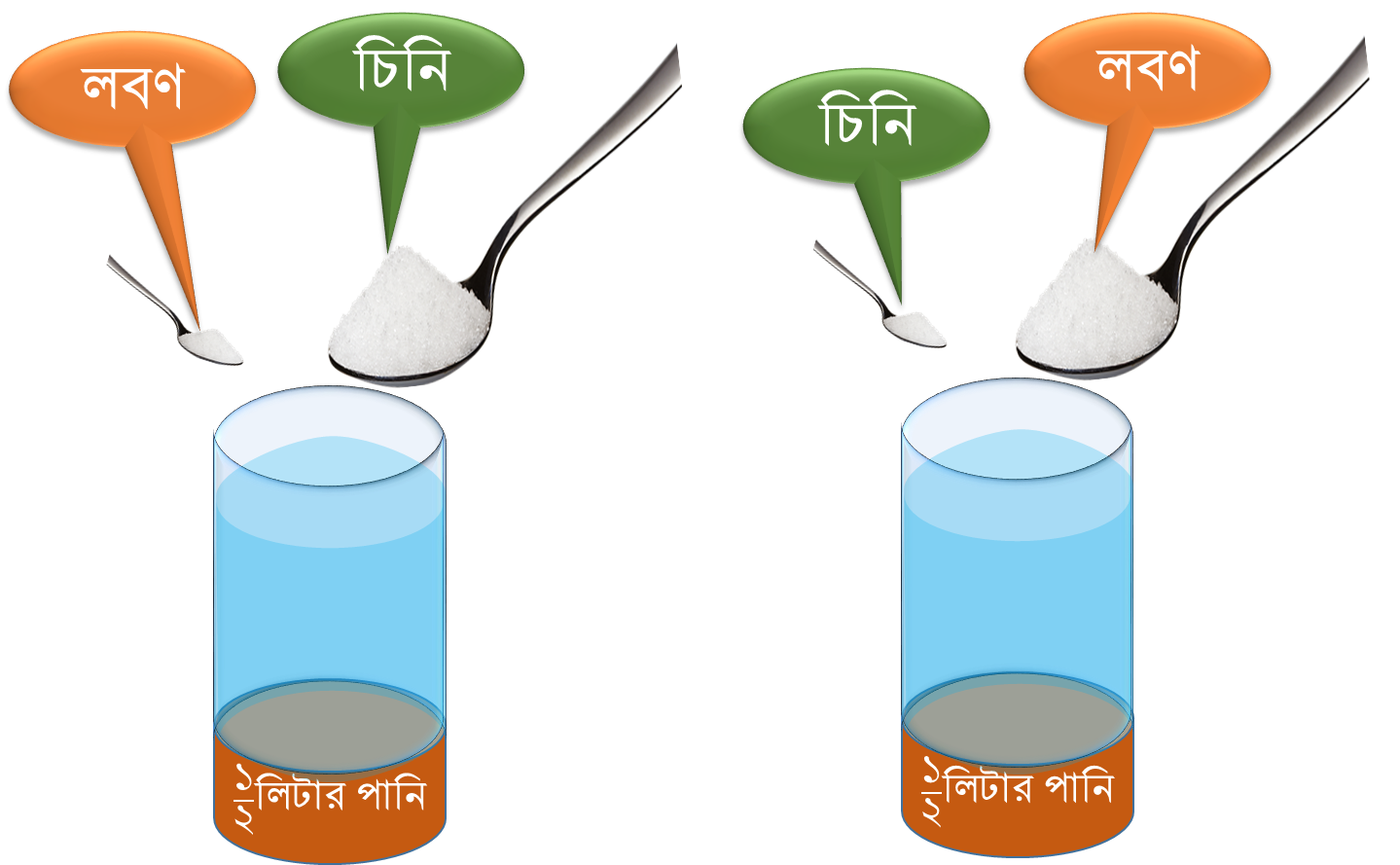 পরিমাণ মত পানি ,লবণ ও চিনি মেশালে সরবত  পান করার  উপযোগী হয়।
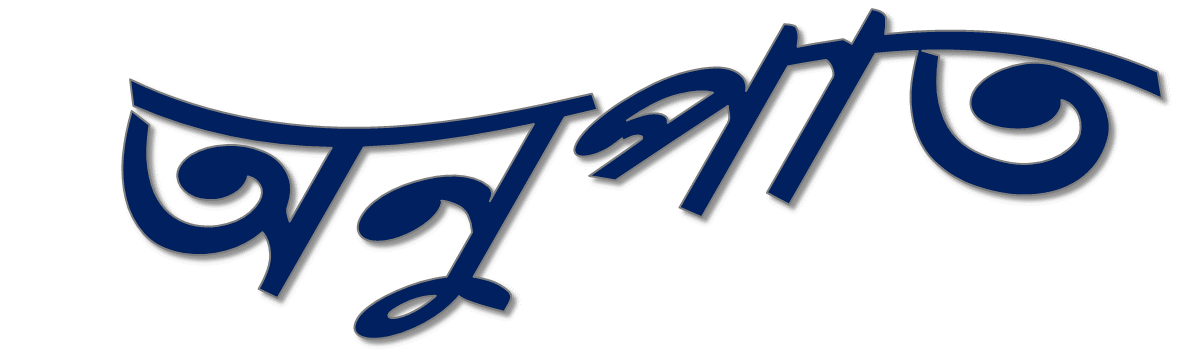 শিখনফল
পাঠশেষে শিক্ষার্থীরা -
1.অনুপাত  কী তা বলতে পারবে ;
2.সরল  অনুপাত ব্যাখ্যা করতে  পারবে ;
3.সমতুল অনুপাত ব্যাখ্যা করতে  পারবে ;
এটি অনুপাত নয়
এটি অনুপাত
[Speaker Notes: বোর্ড ও অন্যান্য বাস্তব উপকরণের বিকল্প নাই]
সরল অনুপাত
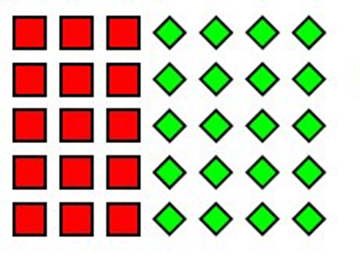 ১৫ টি বর্গ ২০ টি বর্গ
সমতুল অনুপাত
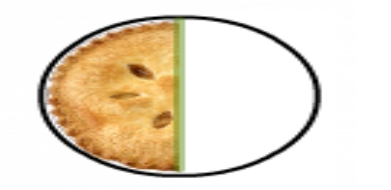 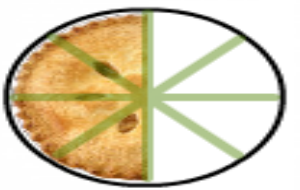 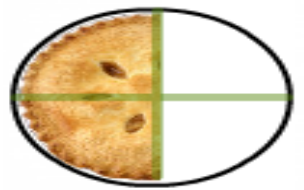 4:8
1:2
2:4
?
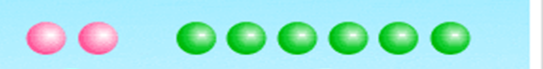 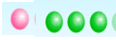 লঘু অনুপাত
:
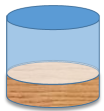 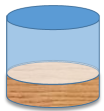 ছোট  বড়
:
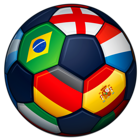 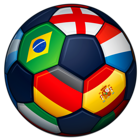 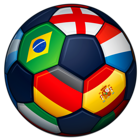 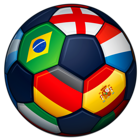 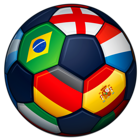 ২  ৩
দলীয় কাজ
একাডেমিক ভবনটির প্রস্থ ও দৈর্ঘ্যের অনুপাত ২:৭ ।
ক। ভবনটির দৈর্ঘ্য ও প্রস্থের অনুপাত কী ধরণের ব্যাখ্যা কর ।
খ। প্রস্থ ও দৈর্ঘ্যের সম্ভাব্য মান বসিয়ে সারণিটি পূর্ণ কর
গ। ভবনটির দৈর্ঘ্য ও প্রস্থের দৈর্ঘ্যের সমষ্টি ১০৮ মিটার হলে , ভবনটির দৈর্ঘ্য ও প্রস্থ নির্ণয় কর।
মূল্যায়ন
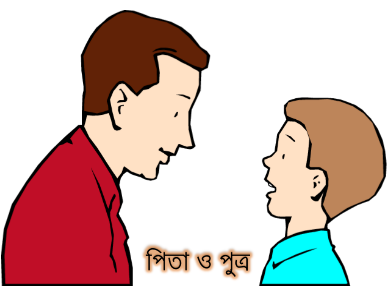 বয়স ৪২ বছর।
বয়স ৭ বছর।
তাদের বয়সের সরল অনুপাত লিখ ।
তাদের বয়সের ২টি সমতুল অনুপাত লিখ ।
তাদের বয়সের লঘু অনুপাত লিখ ।
বাড়ির কাজ
১ম ও ২য় রাশির অনুপাত তৈরি কর ;
ক) ২৫ ও ৩৫ ।
খ) ১বছর ২মাস ও ৭মাস ।
 সরলীকরণ কর; ১৫:21 ও ৪৫:৩৬
ধন্যবাদ
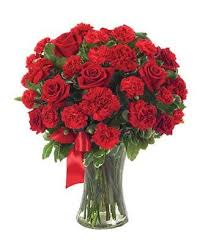